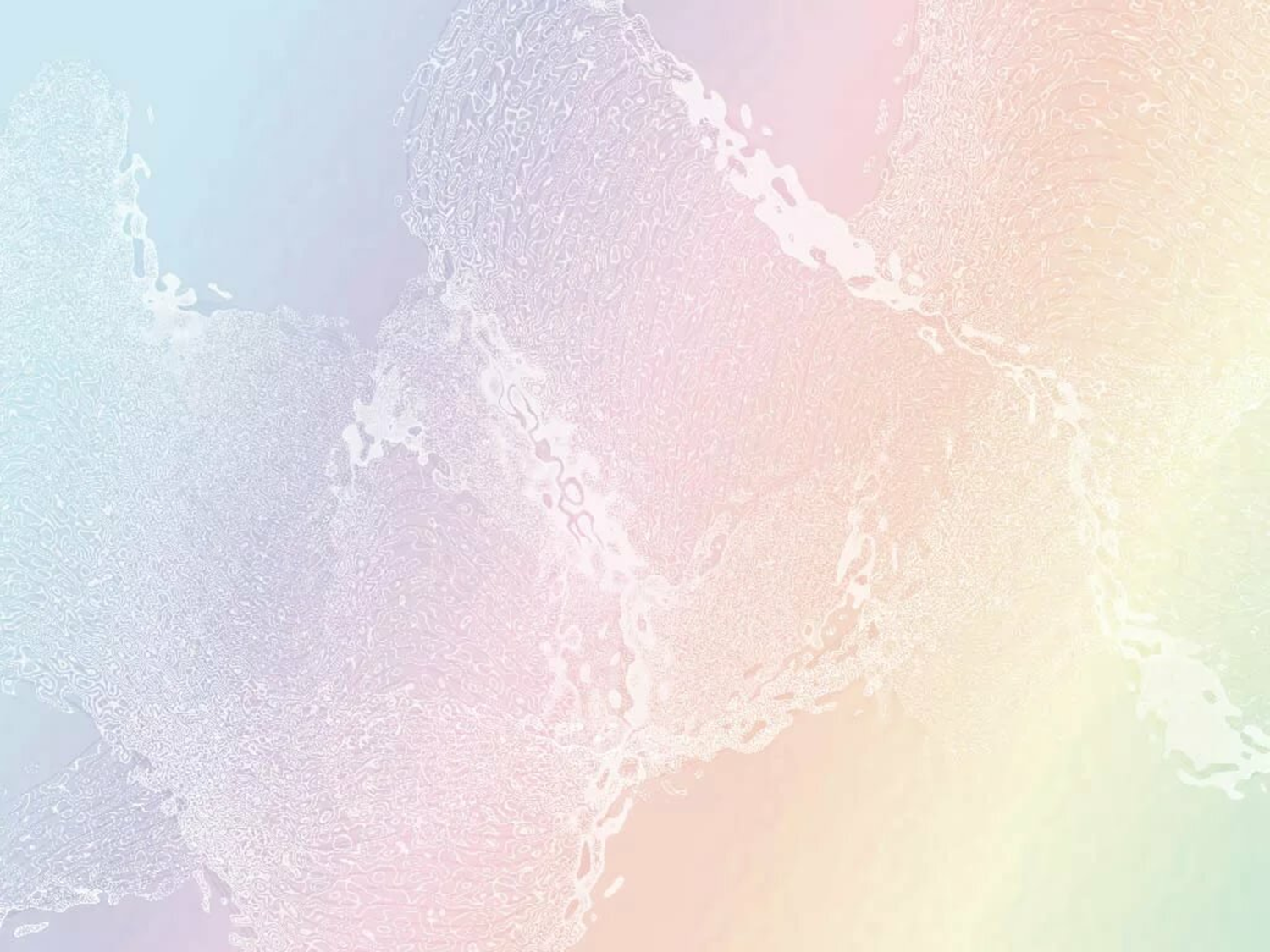 Рукодельная тактильная развивающая книга«Ордена и медали»
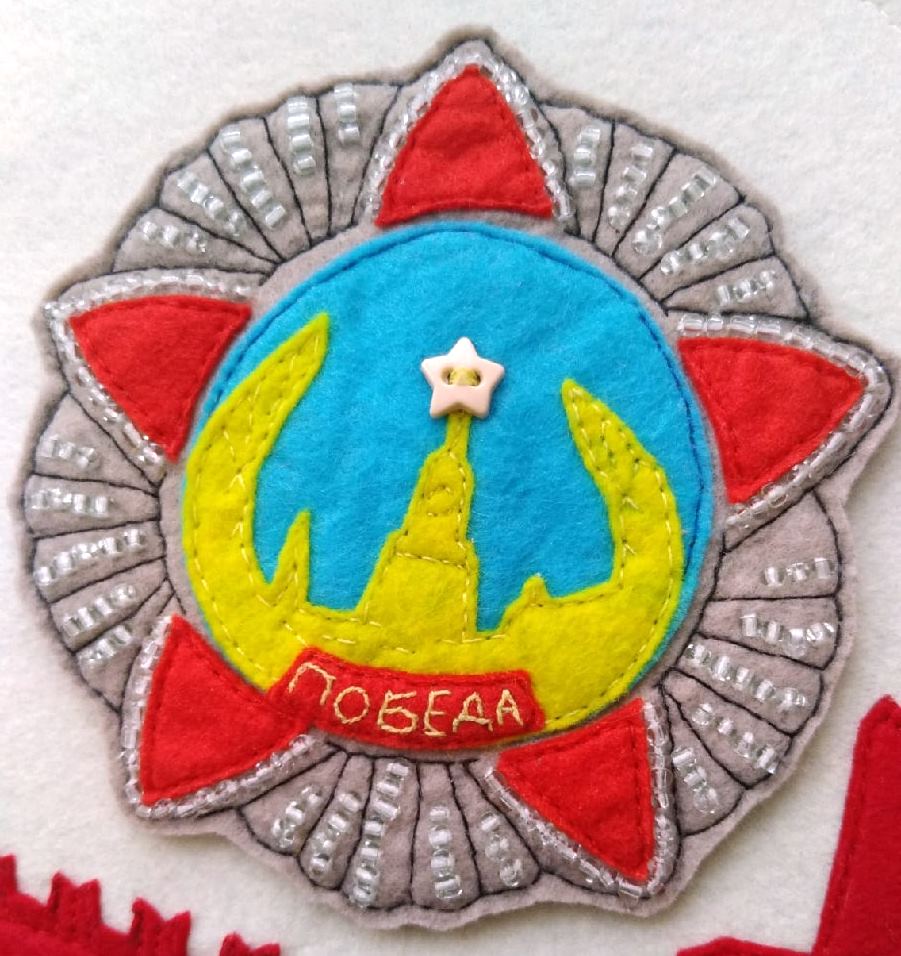 Фомина Виолетта Сергеевна
Воспитатель МДОУ д/с № 47 г. Кола
Морозова Татьяна Анатольевна
Воспитатель МДОУ д/с № 47 г. Кола
Телепаева Илона Сергеевна
Воспитатель МДОУ д/с  № 47 г. Кола
г. Кола
2020
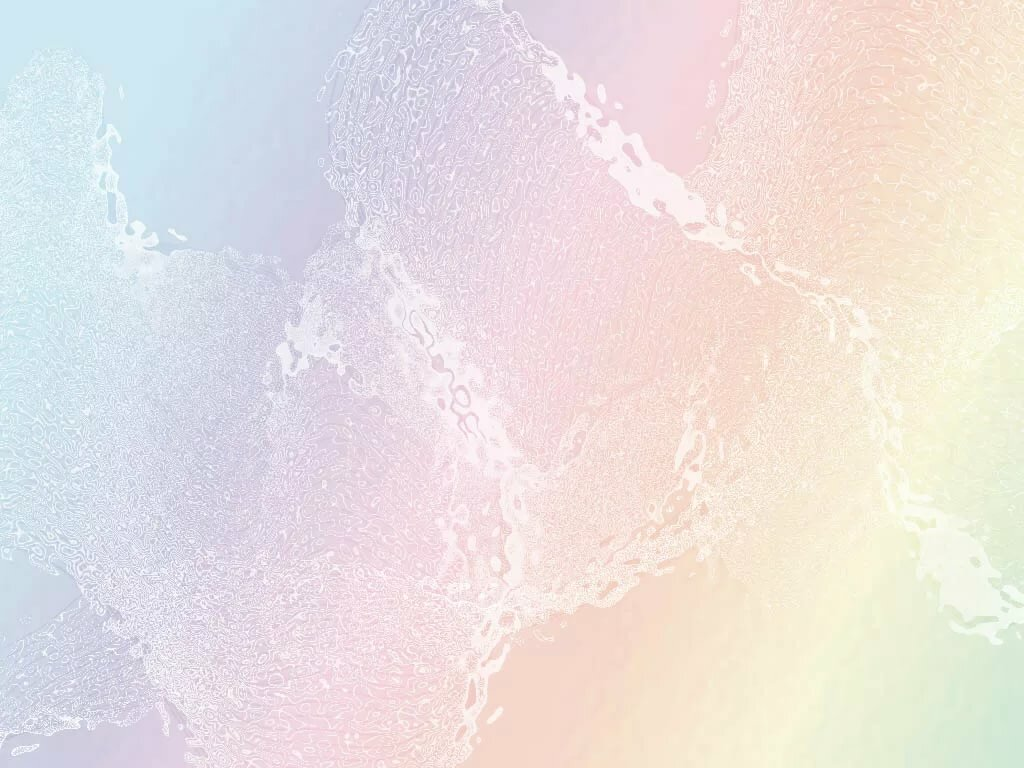 Формы работы
Индивидуальная коррекционная работа
Организованная образовательная деятельность
Самостоятельная игровая деятельность
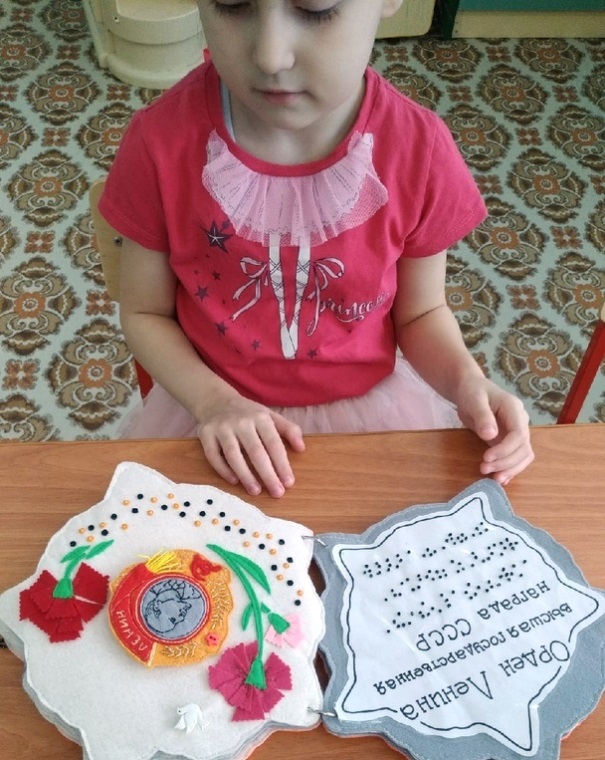 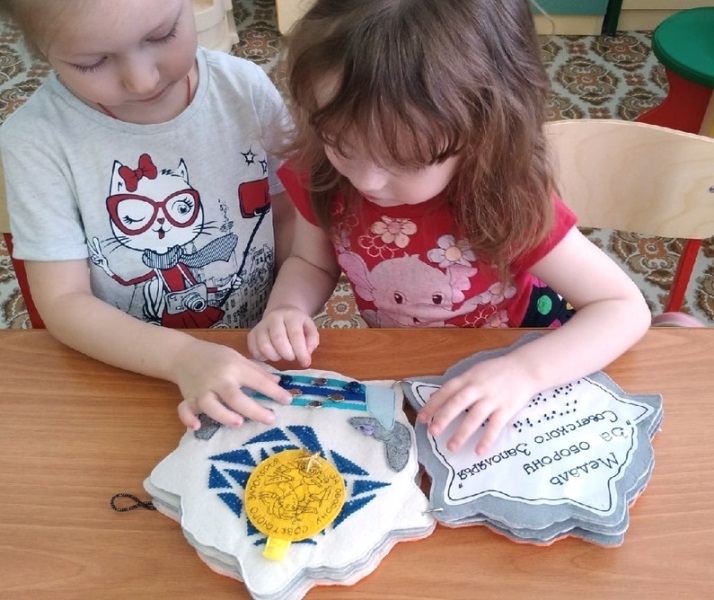 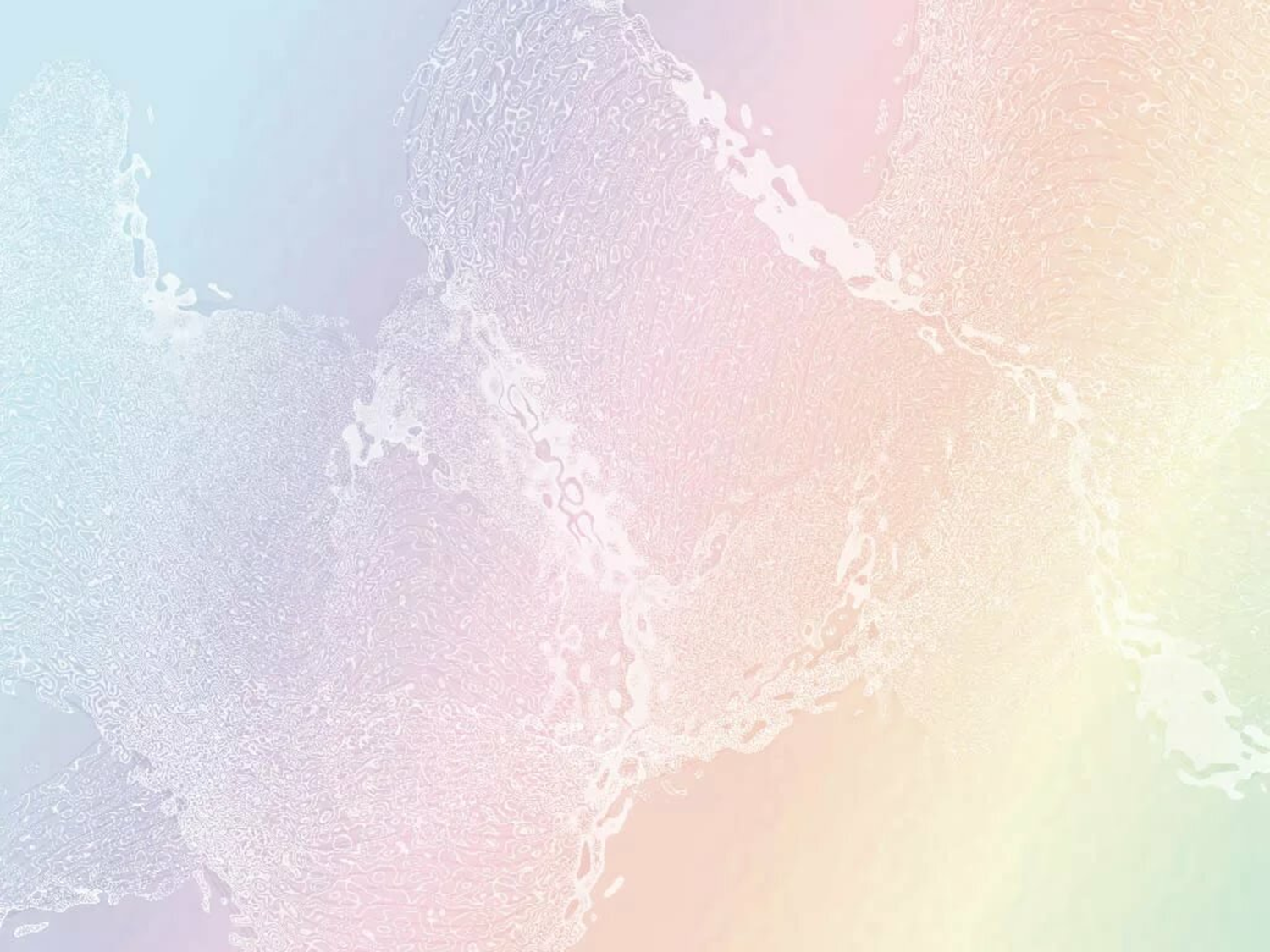 Задачи
Расширять представления об окружающем мире
Развивать мелкую моторику, зрительное восприятие, внимание, память, связную речь
Формировать обследовательские умения
Воспитывать познавательный интерес, усидчивость
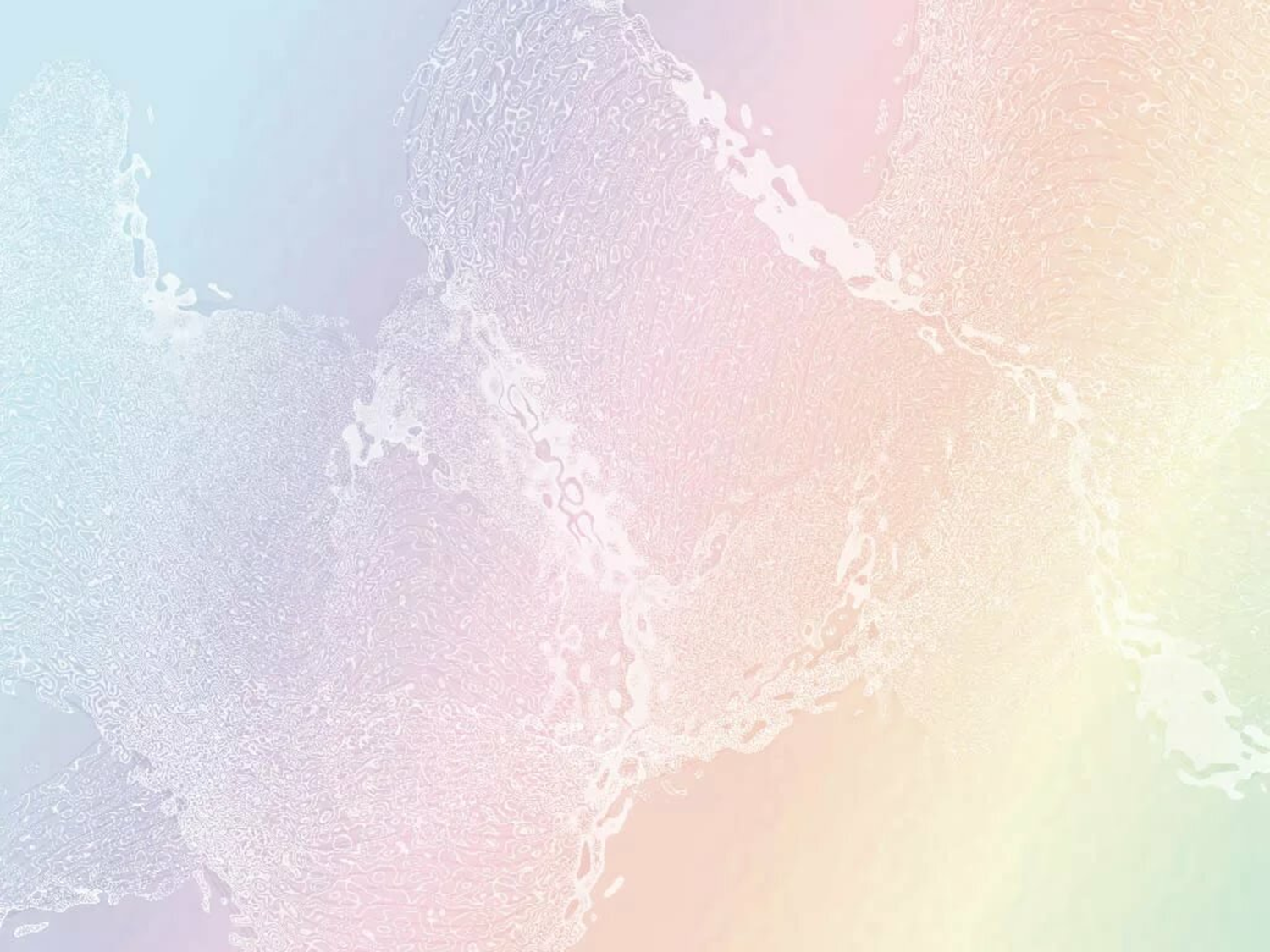 Материалы для книги
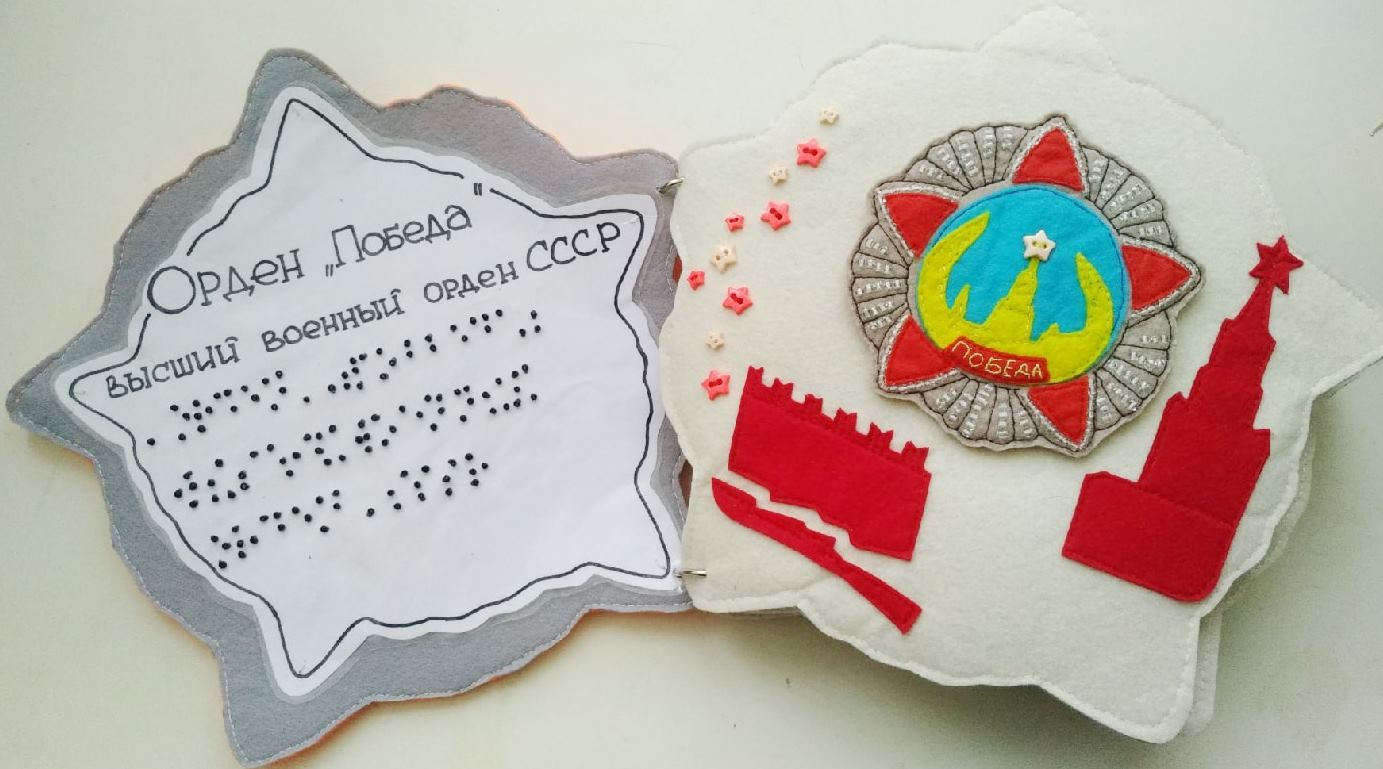 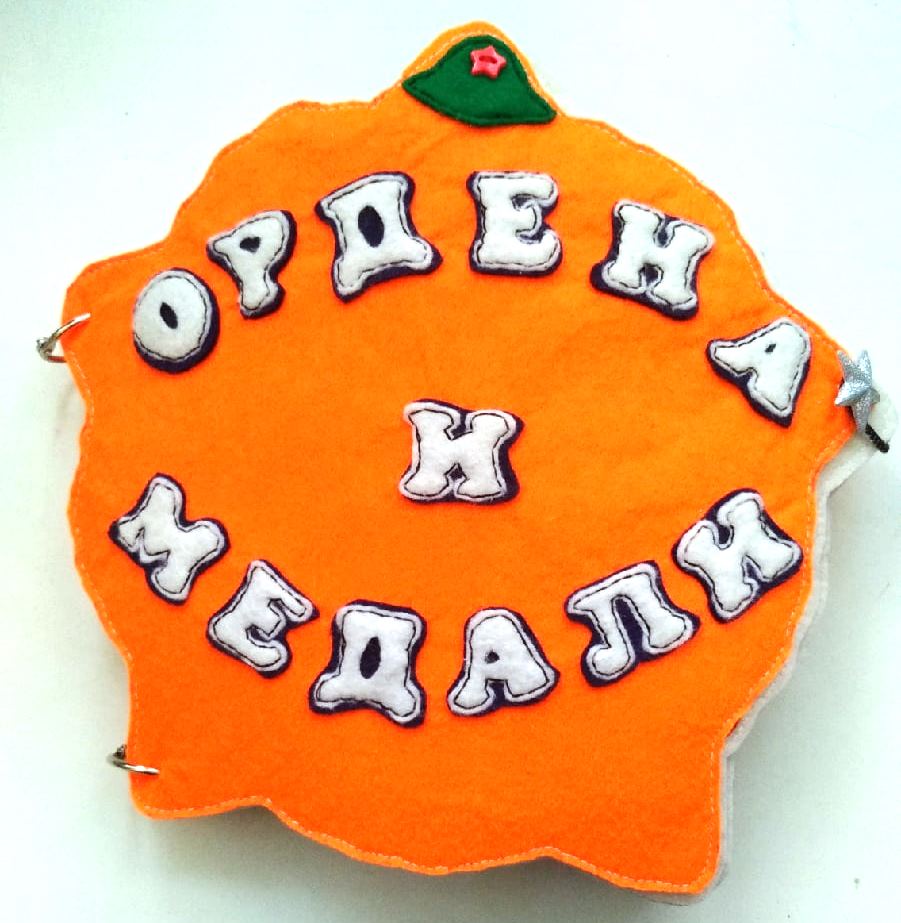 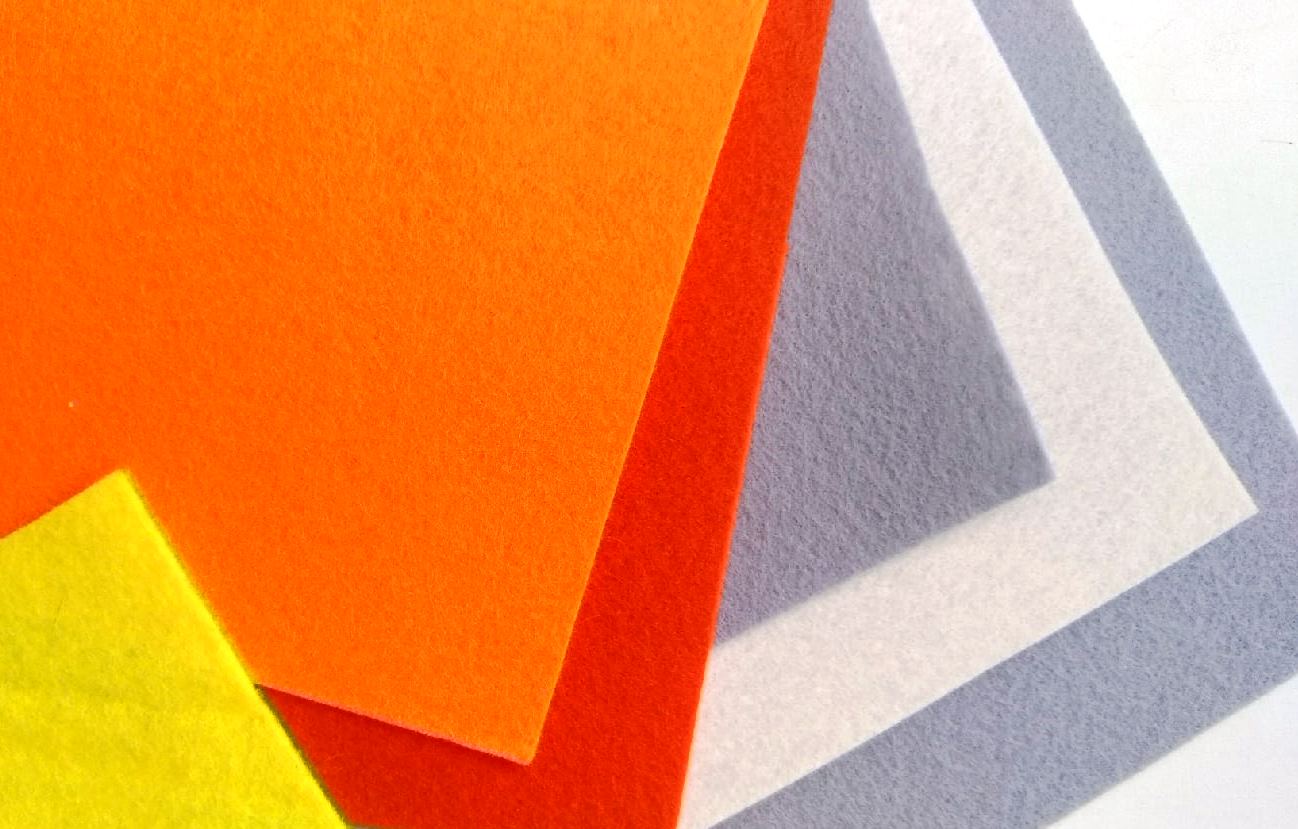 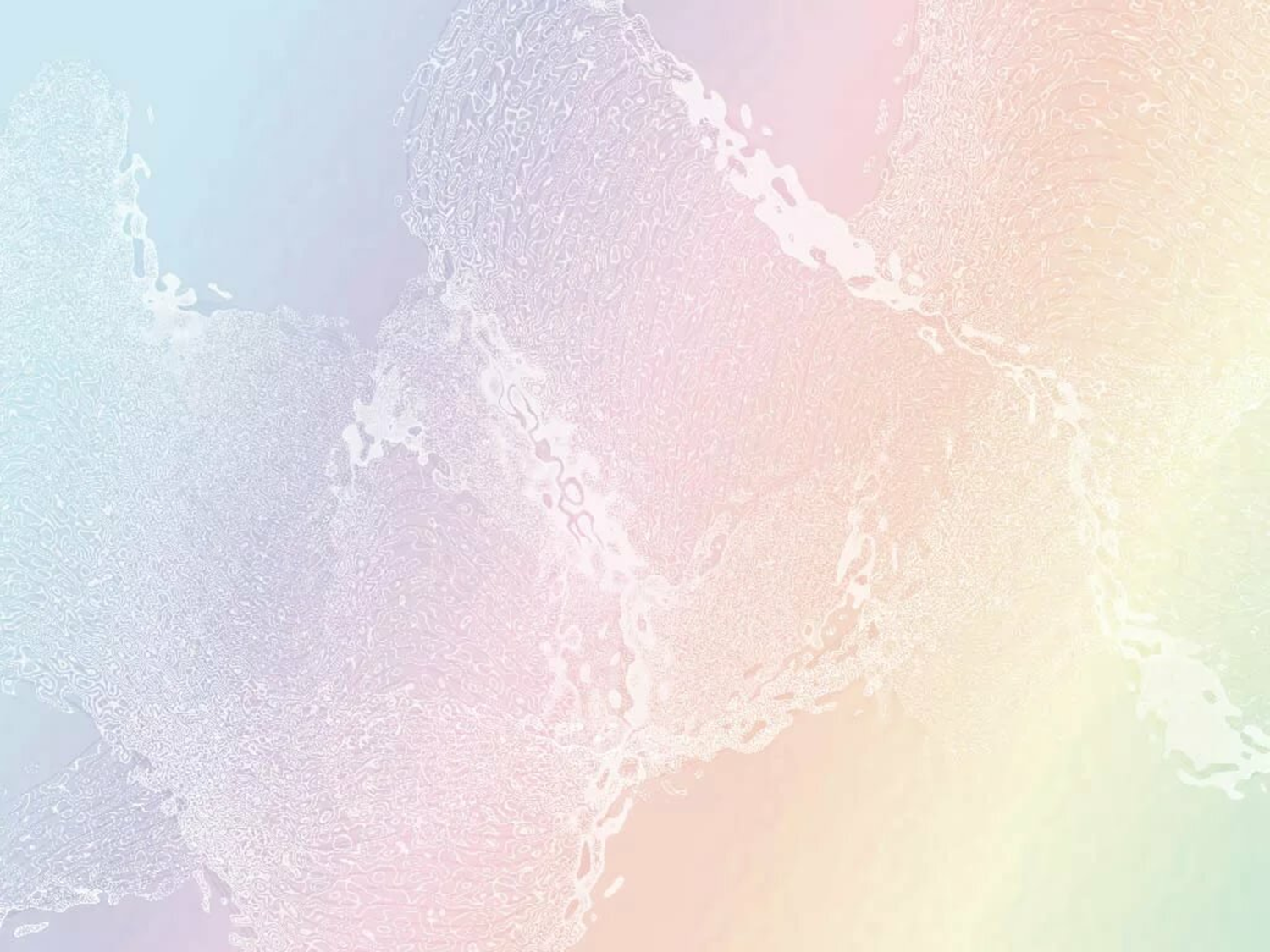 Текстовая информация
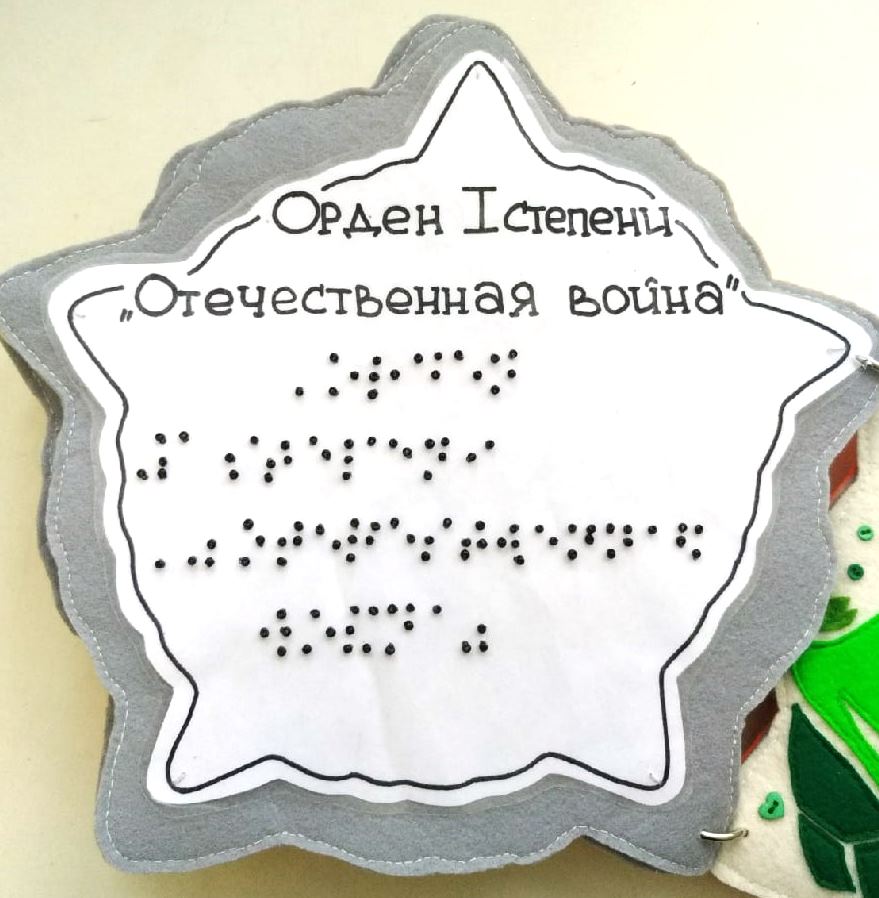 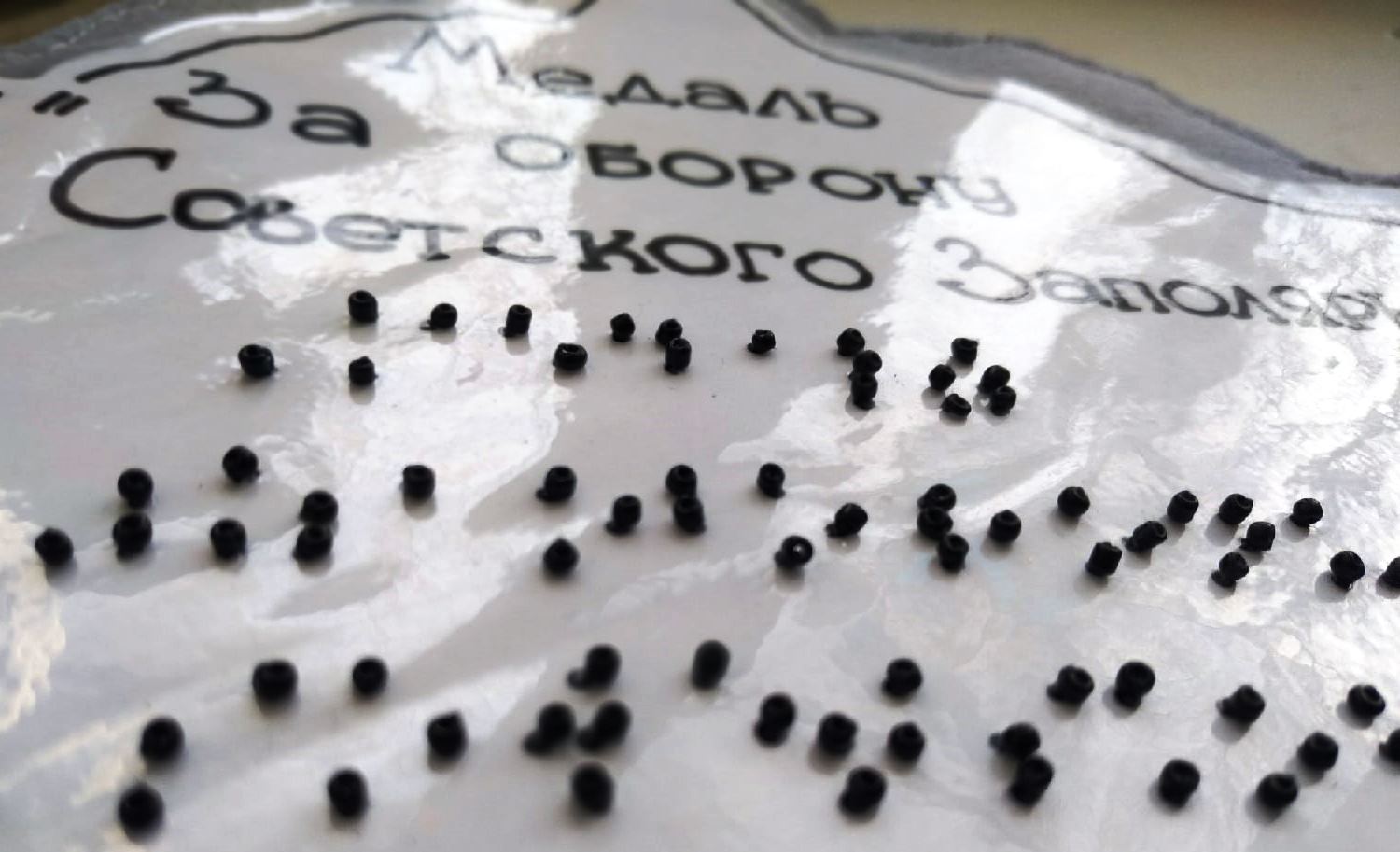 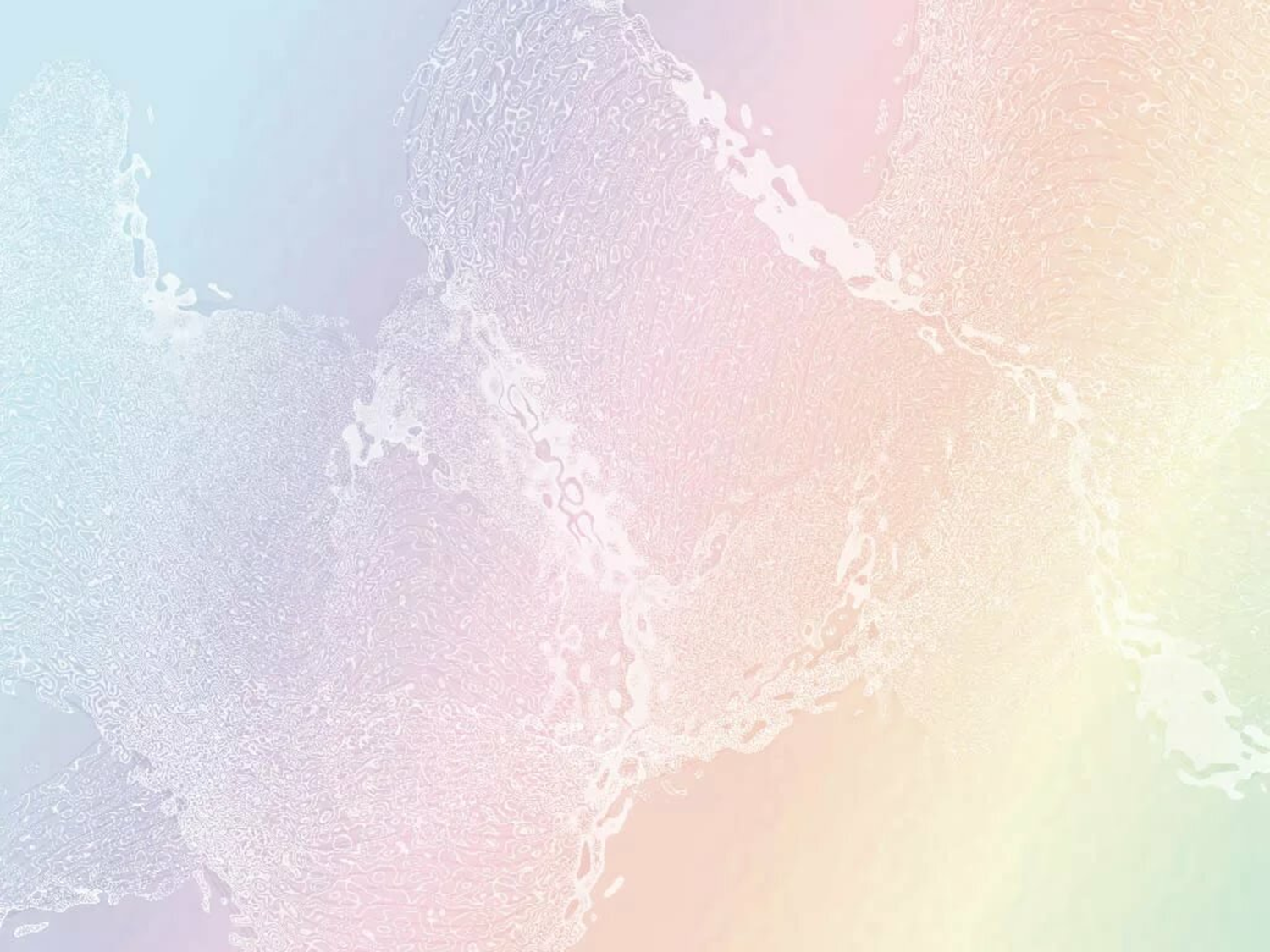 Ордена и медали
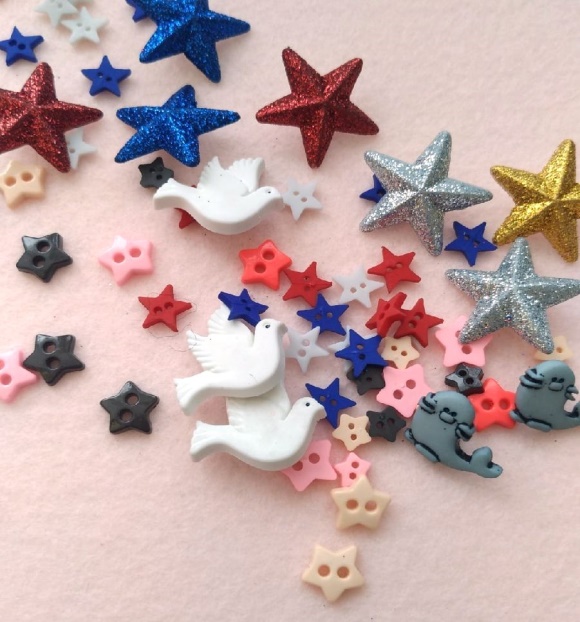 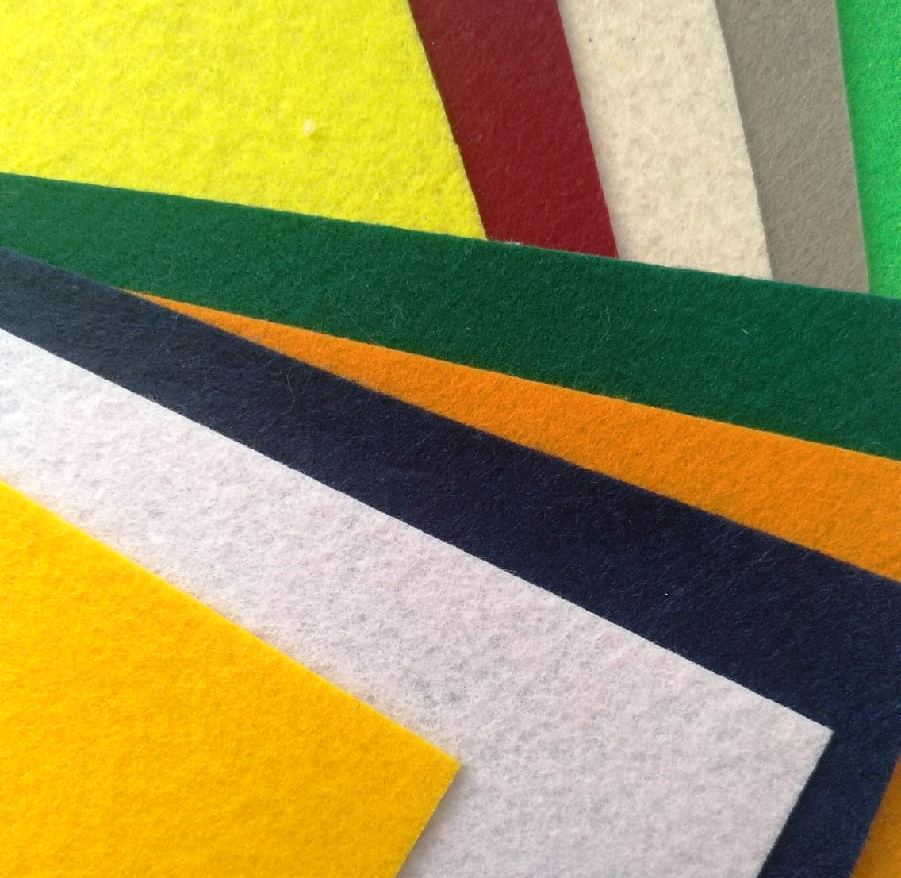 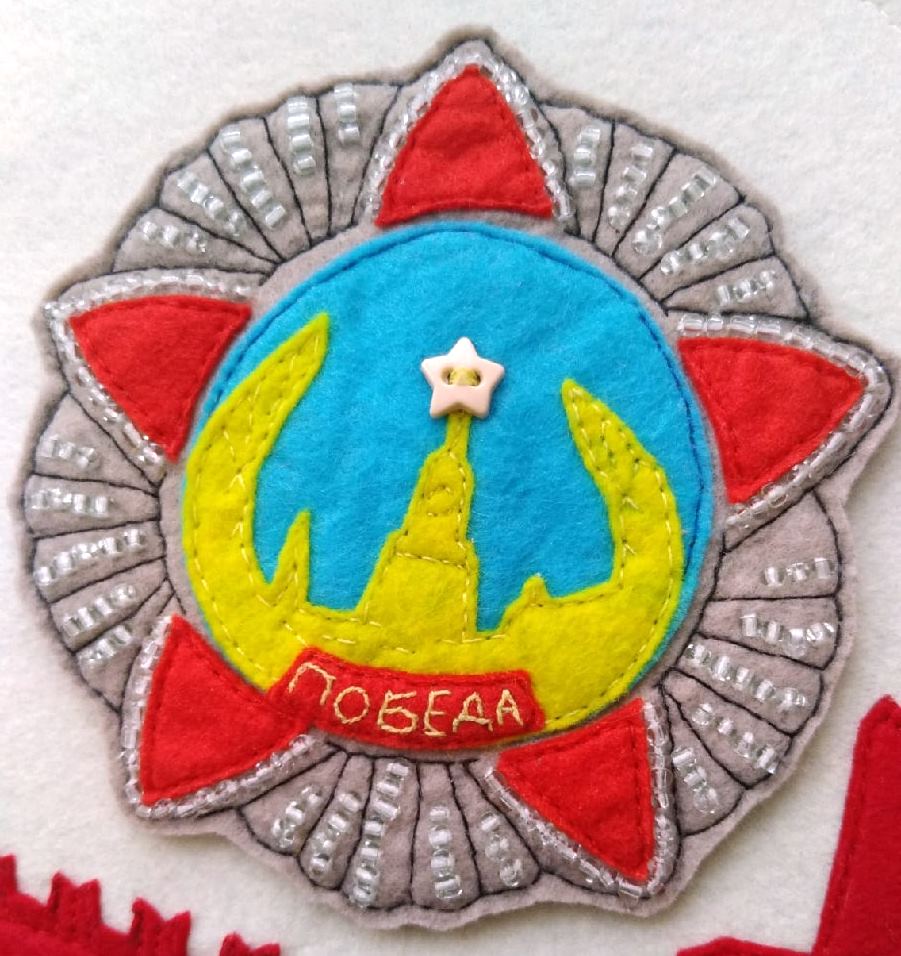 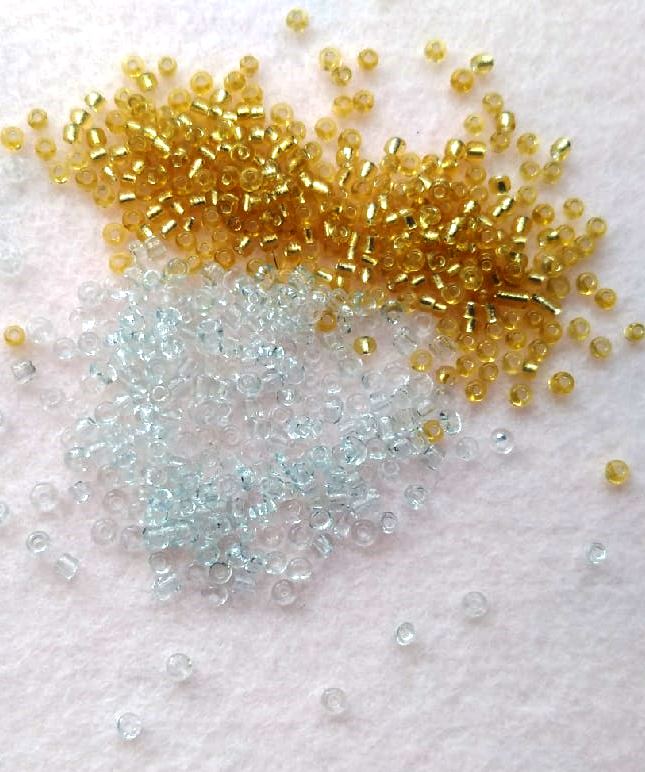 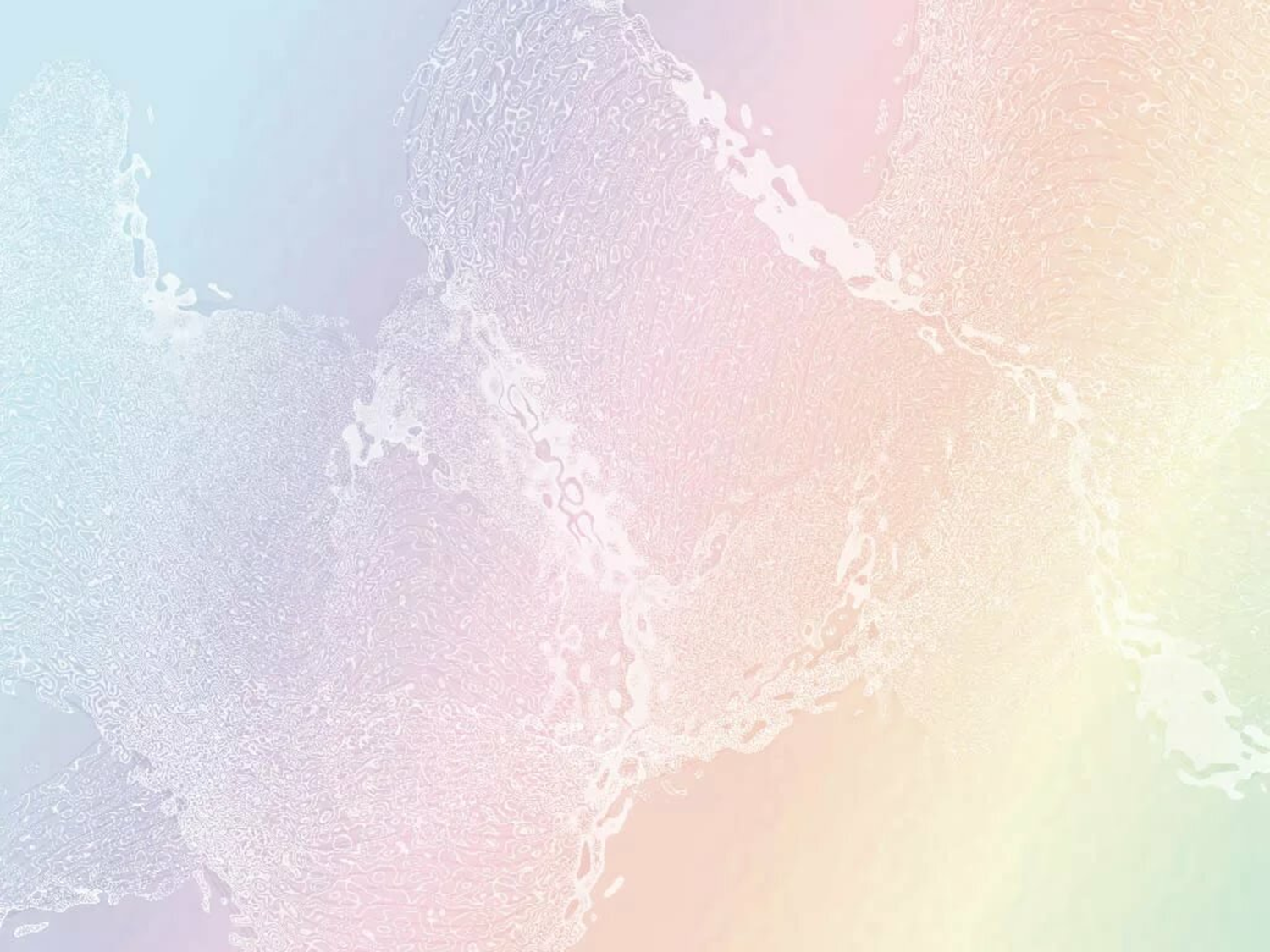 Оформление страниц книги
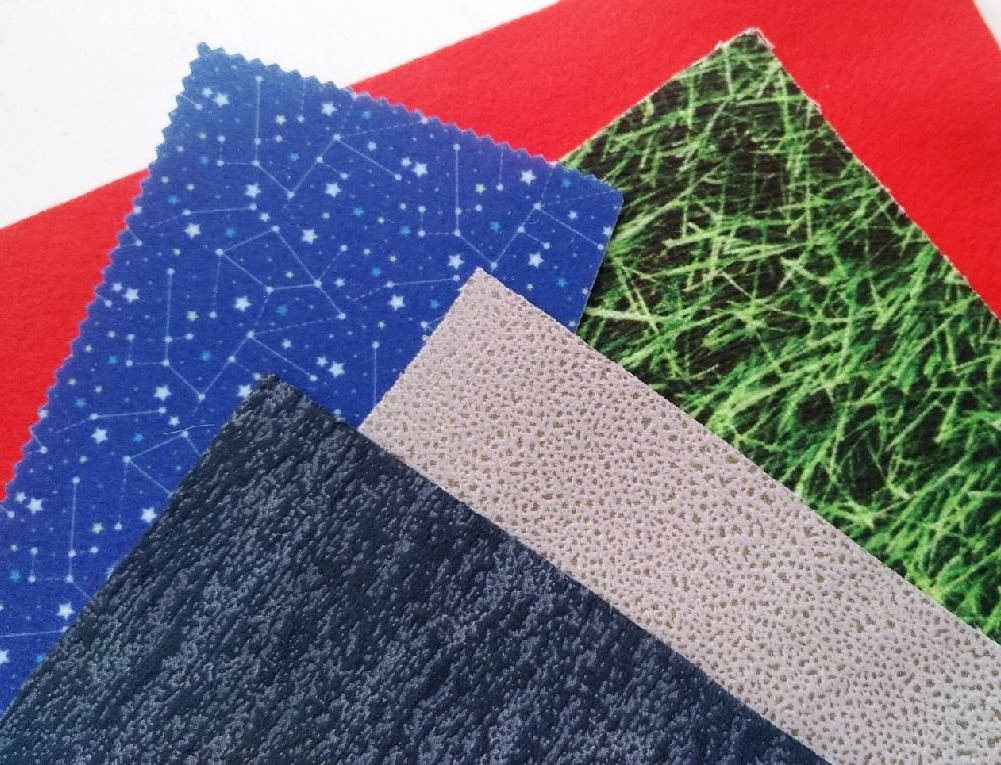 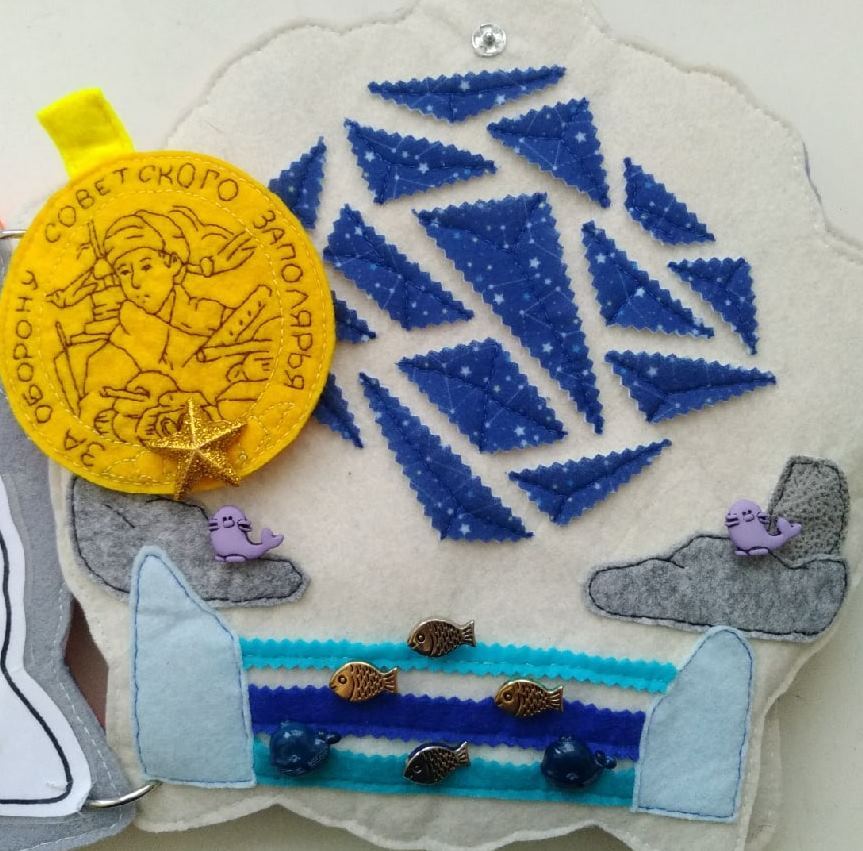 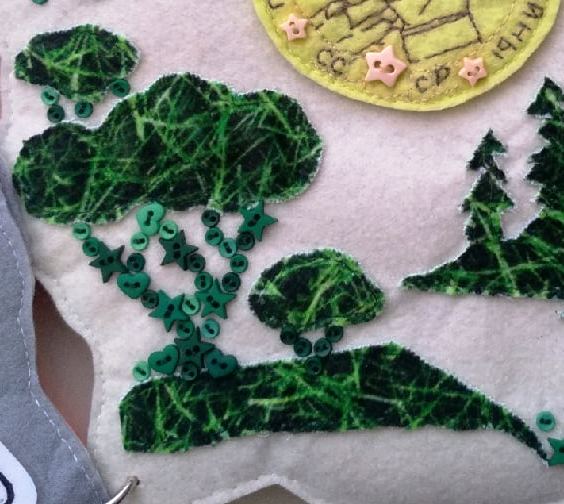 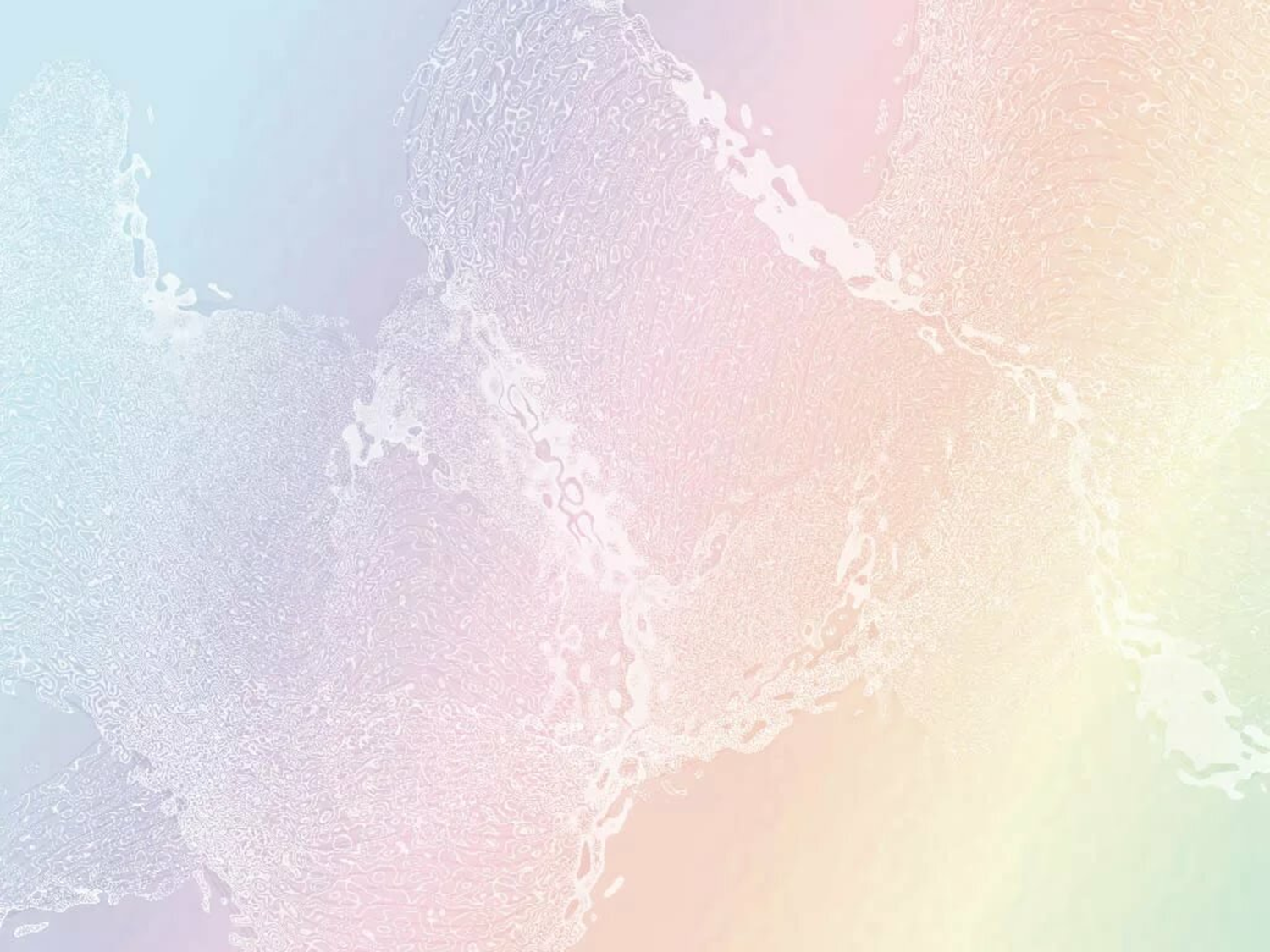 Фурнитура для крепления
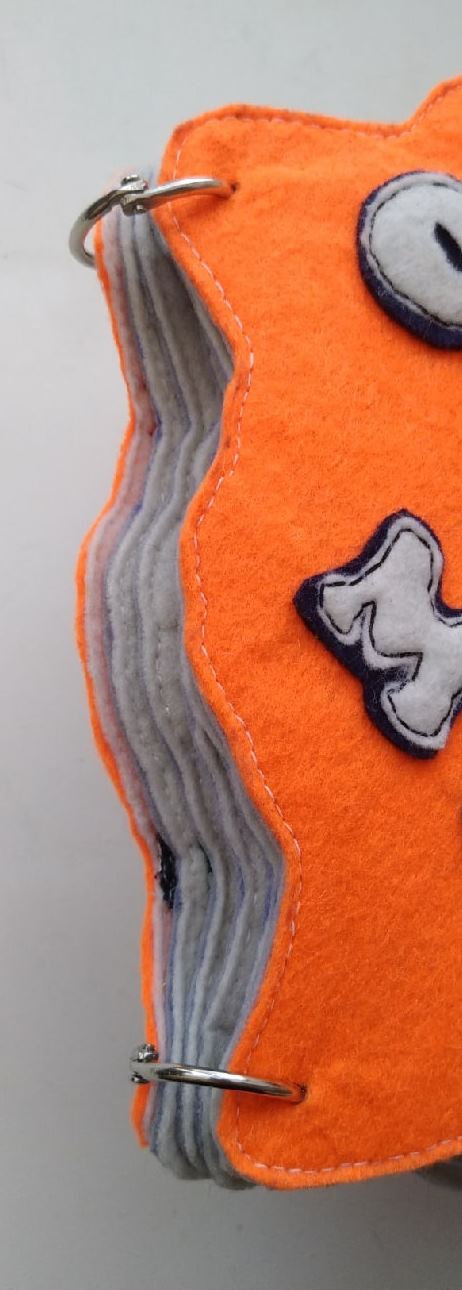 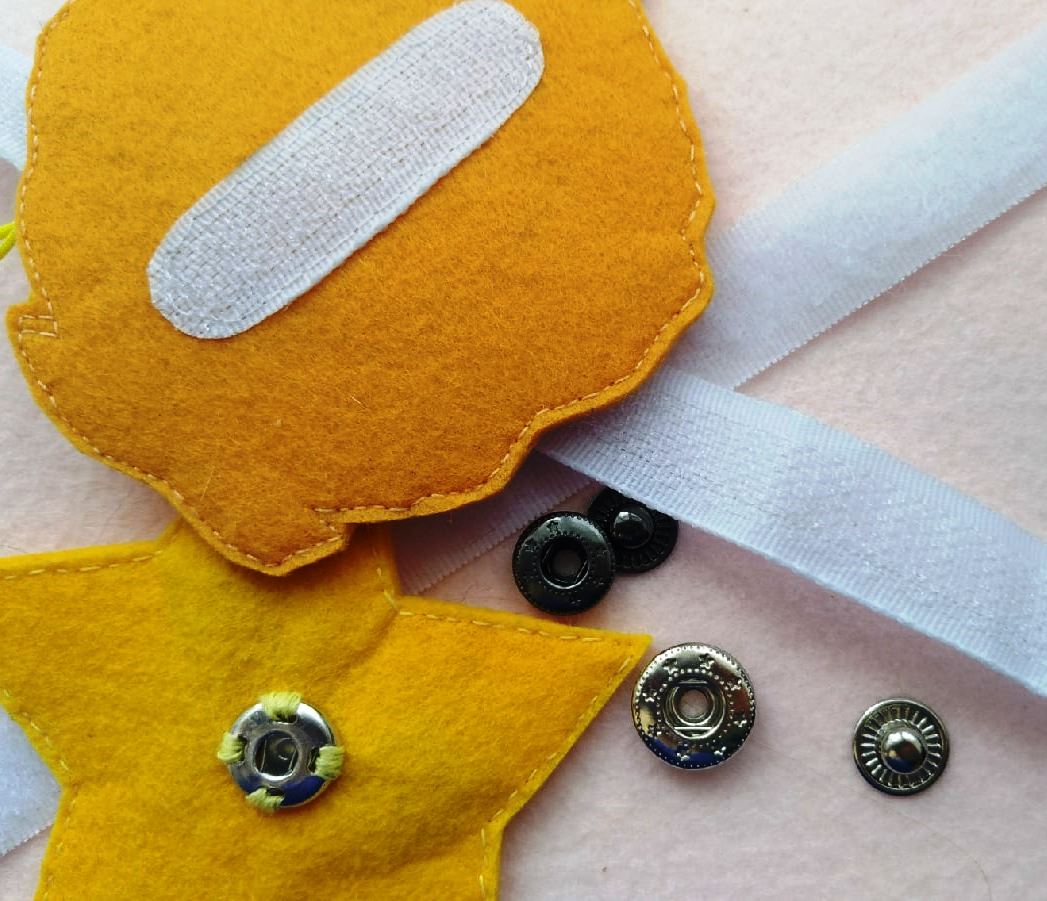